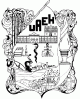 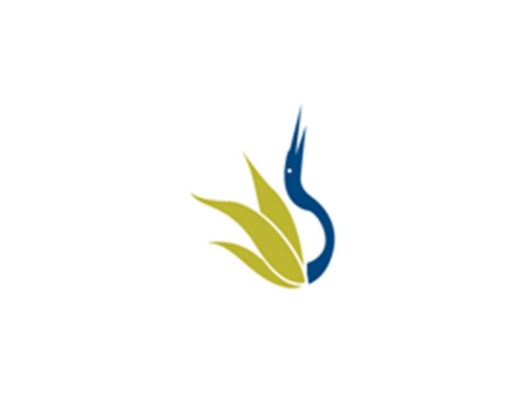 UNIVERSIDAD AUTÓNOMA DEL ESTADO DE HIDALGO
ESCUELA SUPERIOR DE ZIMAPÁN
Licenciatura en DERECHO

Tema: “TESTIMONIAL”

Lic. CARLOS ORLANDO ACEVEDO JAGUEY

ENERO – JUNIO 2016
Tema: “TESTIMONIAL”

Resumen

El presente trabajo muestra un estudio al Código Nacional de Procedimientos Penales, respecto a las reglas de la prueba testimonial y las técnicas de litigación del interrogatorio y contrainterrogatorio.


 Palabras clave:
Testimonial.
Teoría del caso
Interrogatorio.
Contrainterrogatorio.
Topic:  “TESTIMONY”

(Abstract)
This paper presents a study of the National Code of Criminal Procedure, regarding the rules of testimony and litigation techniques of interrogation and cross-examination.
(keywords)
Testimony
Theory of the case.
Interrogation. 
Cross-examination.
Objetivo general:
A cumplimentar el estudio de la parte sustantiva, tanto en materia del fuero común como del fuero federal.
General purpose :

A complete study of the substantive part , both in terms of common law as under federal jurisdiction
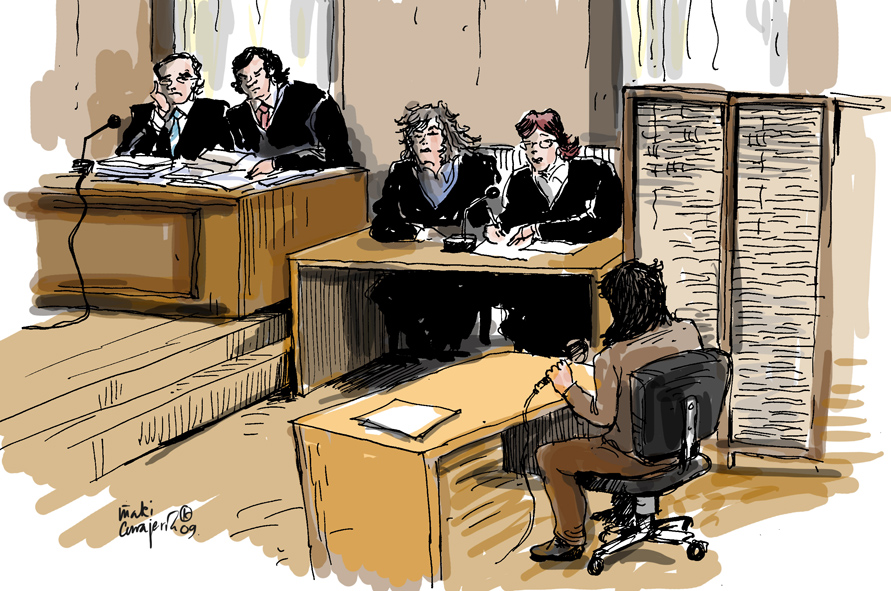 Testimonial.
¿Quiénes tienen la Obligación de Testificar?Art. 360 CNPP
Toda persona cuando sea citada.
2. La guerra de Independencia.
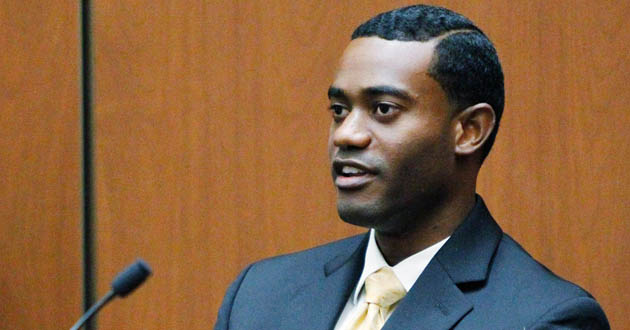 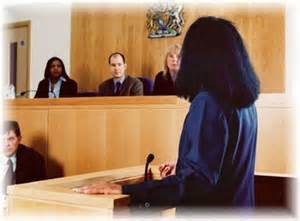 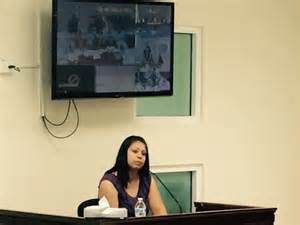 ¿Quiénes NO tienen la Obligación de Testificar?Art. 361 CNPP
¿Qué es lo que el testigo debe declarar?Art. 360 CNPP
Declarar la verdad de cuanto conozca y le sea preguntado.
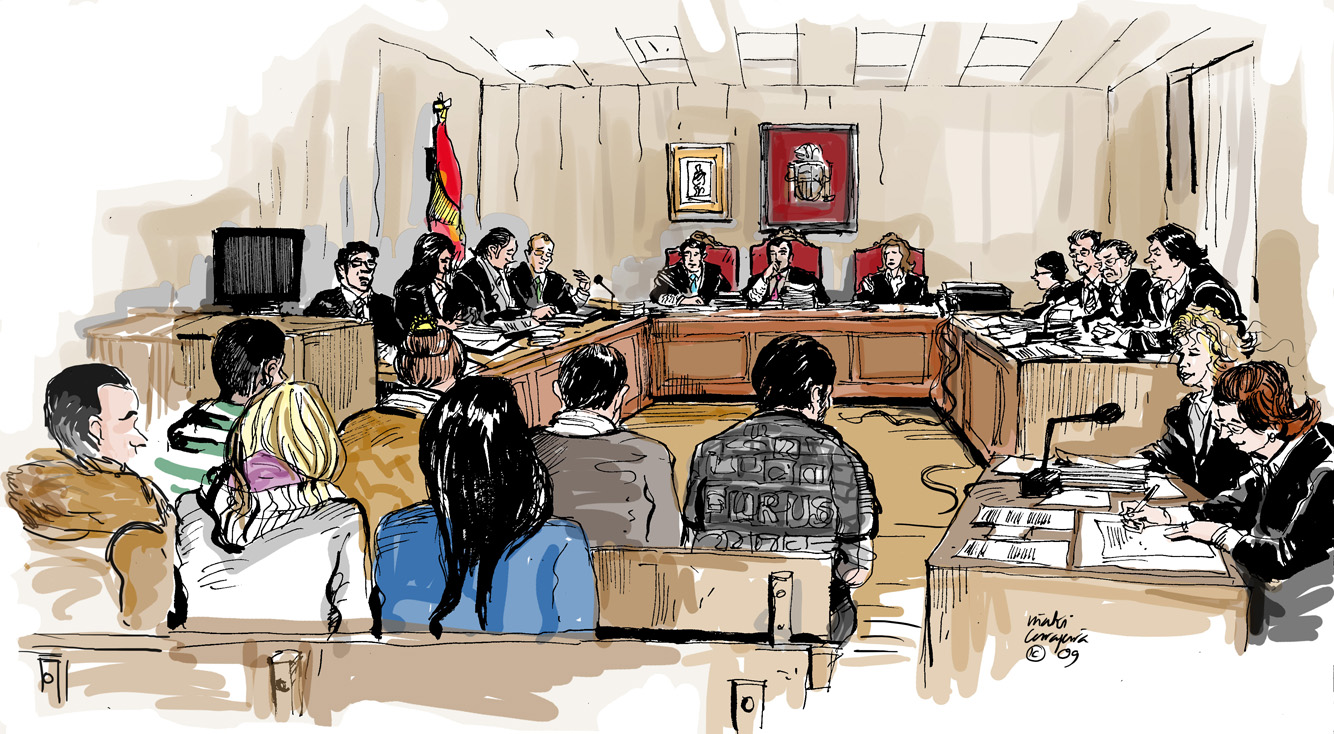 Sin ocultar hechos, circunstancias o cualquier otra información.
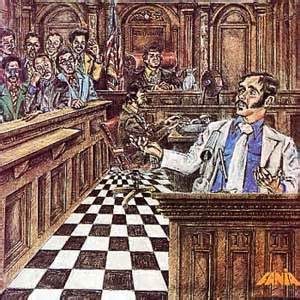 ¿Qué es lo que el testigo NO DEBE declarar?Art. 362 CNPP
Declarar sobre hechos por los que se le pueda fincar responsabilidad penal.
¿Quiénes DEBEN guardar SECRETO declarar?Art. 362 CNPP
No serán admisibles los  testimonios de personas que por su profesión u oficio deban guardar secreto profesional.
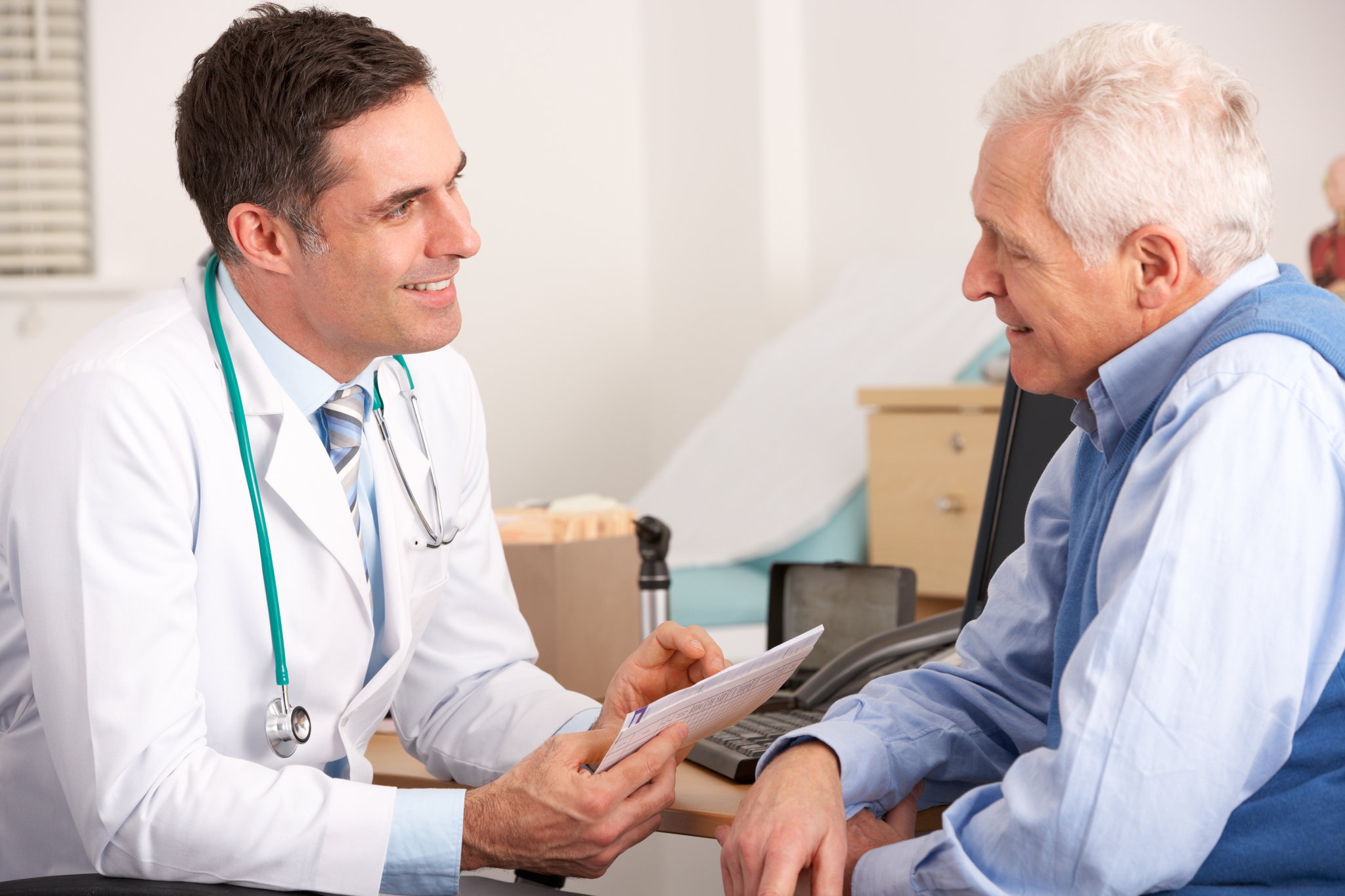 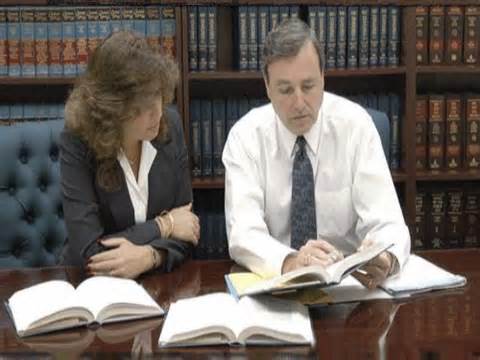 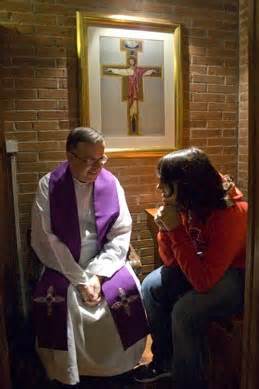 ¿Quiénes están exentos de comparecer?Art. 365 CNPP
¿Quiénes están exentos de comparecer?Art. 366 CNPP
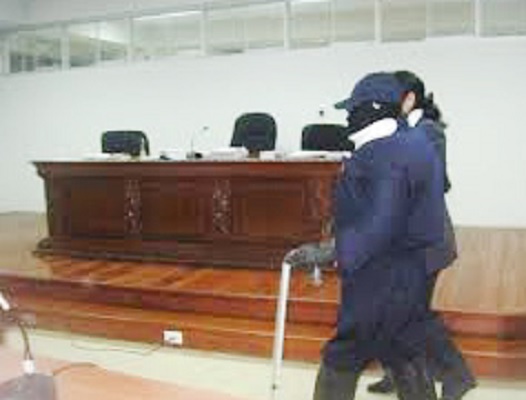 Victimas o testigos menores de edad.
Asistidos con familiar
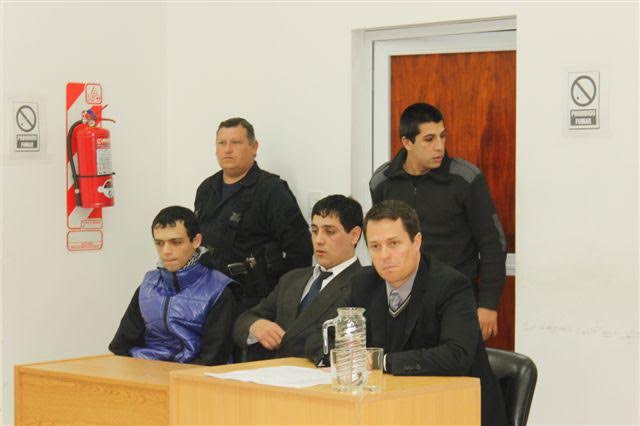 Si la victima estuviere en algún otro lugar o no le es posible asistir.
En donde se encuentren
TEORIA DEL CASO.
Concepto.
Planteamiento que la acusación o la defensa hacen.
Sobre los hechos penalmente relevantes.
Sobre las pruebas que los sustentan.
Sobre los fundamentos jurídicos que lo apoyan.
Elementos.
1.Jurídico.
Nuestra teoría del caso se debe ajustar a las disposiciones jurídicas, tanto sustantivas como adjetivas.
Ya si se es MP debe desglosar cada elemento y encuadrarlo con lo que la norma establece.
Ya si se es Defensa y hacer un estudio de que elemento tiene alguna debilidad.
2. Fáctico.
Consiste en identificar los hechos relevantes o trascendentes para probar o la responsabilidad o la no responsabilidad.
Identificar los hechos:
Relevantes.
NO relevantes.
Controvertidos.
Ciertos o porbados.
3.Probatorio.
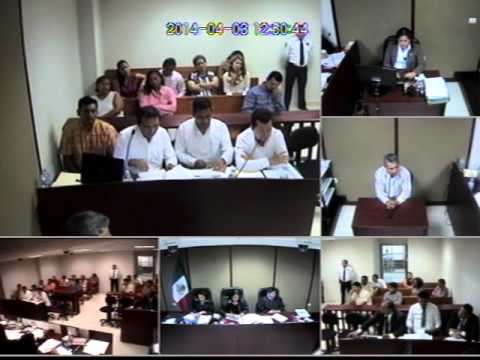 a)Interrogatorio
Acciones preliminares
Definir si la narración va a ser cronológica o temática.
Revisar mi teoría del caso.
Revisar el orden de mis testigos.
Conversar por separado con cada uno.
Realizar un ensayo.
Estructura del interrogatorio
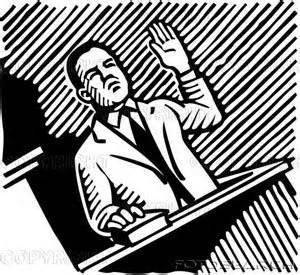 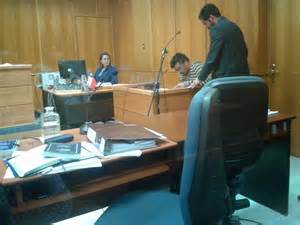 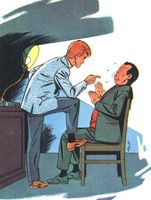 Protesta.
Preguntas.
Contrainterrogatorio
Tipo de Preguntas
Introductorias.
Describen quien es el testigo.
Permiten ambientarse y relajarse.
De legitimación.
Dan credibilidad a mi testigo.
Acreditan su imparcialidad.
De Transición.
Avisan el cambio de una situación.
Abiertas.
Preguntas generales que invitan al testigo a hablar.
Cerradas.
Se centran en cuestiones específicas y que requieren del testigo una respuesta específica.
Sugerencias
Voz pausada y calmada.
Permitir que el testigo tome su tiempo de contestar.
Mantener contacto visual y dar seguridad.
Recordar que el protagonista es el testigo.
Formular preguntas sencillas.
Voz pausada y calmada.
Permitir que el testigo tome su tiempo de contestar.
Mantener contacto visual y dar seguridad.
Técnica del Eco
Con la finalidad de reforzar o enfatizar en algún punto.
Haciéndose el incrédulo.
Haciéndose el sordo.
Solicitando que el testigo haga una demostración.
Guía de Interrogatorio
Quien es el Testigo.
Nombre
Edad
Estado civil
Tiempo de matrimonio
Hijos
Numero de hijos
Ocupación
Empleo
Tiempo de duración en el empleo
Actividades sociales importantes
Que relación guarda con los hechos.
Como supo de los hechos?
Conocía a alguno de los involucrados?
Desde cuando?
Por que los conocía?
Existe algún sentimiento por los involucrados?
Por que estaba en el lugar de los hechos?
Que escena vio.
Descripción del lugar?
Ubicación del lugar?
Condiciones de luz?
Condiciones de distancia?
Posición de objetos?
Posición de personas?
Que acción vio.
Que sucedió antes, durante y después del evento?
Que hizo el testigo?
Que hizo el acusado?
Que hizo la victima?
Detalles.
Descripción minuciosa de involucrados.
Descripción minuciosa de objetos relevantes.
Descripción minuciosa de lugares.
ObjecionesArtículo 374 CNPP
Técnica jurídica por medio del cual las partes se inconforman con la manera de examinar al testigo por parte que hace la contraparte.
Es la manifestación de la inconformidad hecha por la contraparte también con la manera incorrecta de examinar al testigo.
Para:
El control ético de las reglas del debate.
Fija los limites de examen al testigo.
Controla e interviene en la producción de la prueba.
Manifiesta contradicción.
Dificultades.
Desconocimiento de la técnica jurídica.
Complejidad de la destreza que conlleva dominar la técnica.
Preguntas Objetables
Art. 373 CNPP
Sugestivas.
Ambiguas.
Conclusivas.
Impertinentes.
1.- Sugestivas.
Aquellas que contienen la respuesta.

En ellas se revela información aun no conocida.

Prohibidas en interrogatorio.
¿Ud.  Se apodero del celular del señor Acevedo?

¿Vió a mi cliente en el lugar de los hechos?
2.- Ambiguas o poco claras.

Contienen mas de un hecho.
Admiten dos o mas respuestas.
Preguntas compuestas.
¿Conocía y trabajaba ud. al imputado el cual trabaja en la estación de radio?
¿Qué vio?
3.- Conclusivas.

Las contengan un punto de vista o idea de una persona u objeto el cual sea de respuesta subjetiva.
¿Para Ud. Señor Acevedo Cómo actuó el oficial?
¿Qué debió hacer en ese momento el imputado?
4.- Impertinentes.

Preguntas irrelevantes.
Que no tienen relación con los hechos o con el objeto de la prueba.
¿Por qué desayuno cereal esa mañana sr. carlos?
¿Ud sabe si el celular tenia saldo?
¿Ud. sabía si el sr. Pérez ha sido presidente o escrutador de casilla en una elección  federal?
Procedimiento para Objetar.
La objeción de preguntas deberá realizarse antes de que el testigo emita respuesta.
El Juez analizará la pregunta y su objeción.
Y en caso de considerar obvia la procedencia de la pregunta resolverá de plano.
Contra esta determinación no se admite recurso alguno.
Recomendaciones.
Antes de que conteste.
Breve fundamentación.
Al contestar la objeción defender la pregunta argumentando de manera específica en relación al tipo de objeción.
Debemos buscar mecanismos para evitar un efecto negativo.
Si no hay argumento no divagar (Reformular).
Son decisiones estratégicas y no estéticas.
Testigo Hostil.Art. 375 CNPP
Cuando el testigo se niegue a declarar o no quiera contestar.
Se puede solicitar tratarlo como hostil y se le pueden formular preguntas sugestivas.
Técnicas de litigaciónRefresco de Memoria Art. 376 CNPP
Excepción al principio de oralidad.
No substituyen a la declaración del testigo, solo contribuyen a la credibilidad o no del mismo.
Leyendo parte de sus entrevistas (Datos de prueba).
Tiene un alto costo procesal.
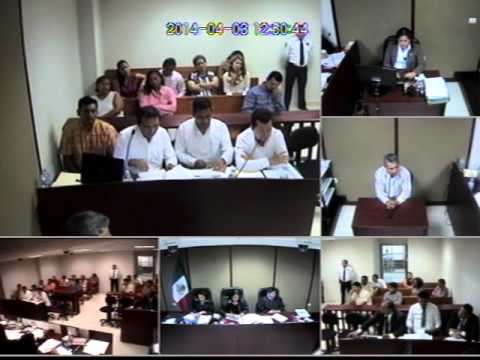 b)Contra-Interrogatorio
Es el examen al testigo que ofreció la contraparte.
Con la finalidad de exhibir vicios, errores o defectos.
Acciones preliminares
Definir vamos atacar la cuestión objetiva o subjetiva (ambas)
Revisar mi teoría del caso.
Estar atento a las respuestas del testigo.
Conocer los puntos débiles del testigo.
Saber como confrontar esas debilidades.
Saber que tipo de preguntas hacer.
Tipo de Preguntas
Todas sugestivas.
Aquellas que sugieren una respuesta en si o no.
Sugerencias
Dominar al testigo.
Saber cuando y como terminar.
Evitando las introductorias, las de legitimación y las de transición.
Debe de ser temático y breve.
Aquí el protagonista es el abogado.
No preguntas que el testigo no conoce.
No preguntar un ¿por que? O un ¿Cómo?.
No pelear con el testigo.
No ir de pesca.
Aquí el protagonista es el abogado.
Preguntarnos
a) El testigo ajeno debilito o perjudico mi teoría del caso
b) De 	que manera causo daño a mi teoría del caso.
c) Puedo aminorar el daño causado.